GML6402A : Géostatistique
Cours 5 : Géostatistique non-linéaire
Objectifs
Décrire la différence entre une méthode linéaire de krigeage (KO et KS) et une méthode non linéaire (KI);

Comprendre les hypothèses à la base du KI;

Expliquer les avantages et inconvénients du KI;

Pouvoir utiliser les résultats du KI pour en extraire des informations utiles (p. ex. probabilités de dépassement, écart-type conditionnel);

Utilisé le modèle gaussien discret et le conditionnement uniforme.
Plan du cours
Introduction : contexte et problématique
Krigeage d’indicatrices
Cas d’une variable binaire
Cas d’une distribution seuillée
Méthodologie
Variogramme d’indicatrices et corrélogrammes
Interprétation de la valeur estimée
Corrections d’ordre
Changements de support
Cas d’une variable binaire
Cas d’une distribution seuillée
Méthodologie
Variogramme d’indicatrices et corrélogrammes
Soft kriging
Variantes
Exemple
1. Introduction : contexte et problématique
Krigeage :
Que faire lorsque l’on veut connaître plus qu’un estimé et une variance d’estimation
4
1. Introduction : contexte et problématique
Contexte : Environnement
Comment déterminer en tout point quelle est la probabilité qu’un seuil ou une norme soit excédé?

Quelle quantité totale de contaminants y retrouve-t-on?
Seuil <500 ppm
Seuil <175 ppm
Concentration réelle (1000 ppm)
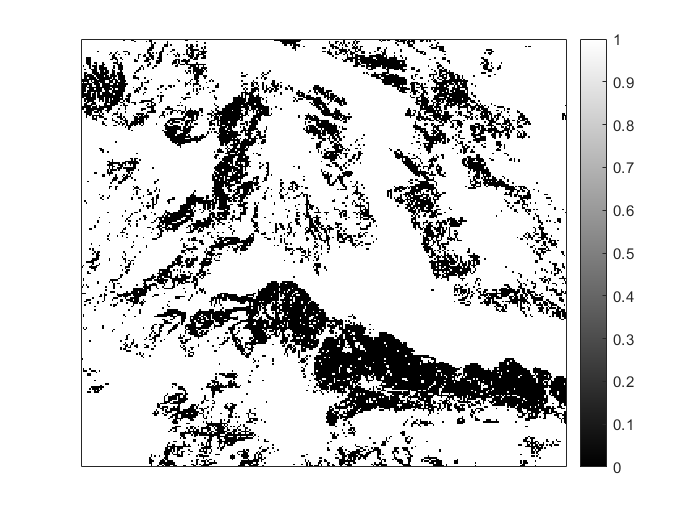 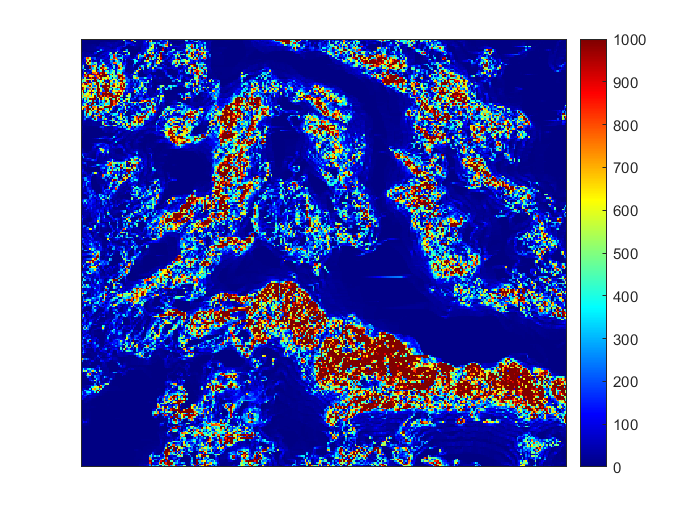 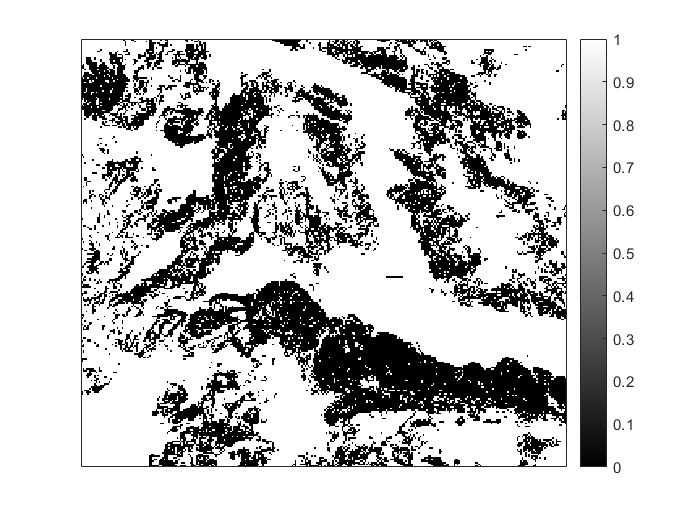 Noir : contaminée
Blanc : respect le seuil
5
1. Introduction : contexte et problématique
Contexte : Mine
Quel est le tonnage de minerai (in situ)?

Quels sont le tonnage et la teneur du gisement en fonctions de diverses teneurs de coupure?

Quelle est la proportion de blocs excédant la teneur de coupure et la distribution de ces teneurs?
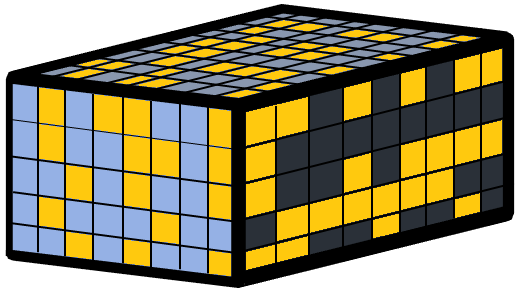 Jaune : excède la teneur de coupure
Bleu : inférieur la teneur de coupure
6
1. Introduction : contexte et problématique
Contexte : Massif rocheux
Quelle est la probabilité que la densité de fractures d’une certaine famille excède un seuil donné?
7
1. Introduction : contexte et problématique
Ce que l’on cherche:
La fonction de distribution (de répartition) conditionnelle en tout point
Objectif :
8
1. Introduction : contexte et problématique
Problématique :
Comment déterminer la fonction de distribution (de répartition) conditionnelle en tout point?
9
1. Introduction : contexte et problématique
Problématique :
Comment déterminer la fonction de distribution (de répartition) conditionnelle en tout point?
Transformation des données :
Conséquences :
Assure par construction la transformation vers la loi normale, mais n’assure pas que n points suivent une loi multinormale;
Problème de gestion de support.
10
1. Introduction : contexte et problématique
Solutions :
Estimer la fonction de distribution (de répartition) conditionnelle en tout point?
Méthodes possibles :
Le krigeage d’indicatrices (et ses variantes multivariables)

Les méthodes gaussiennes (multigaussien)
Vue par le conditionnement uniforme et les simulations géostatistiques

Le krigeage disjonctif (lois bivariables isofactorielles)
Ne sera pas discuté
11
2. Krigeage d’indicatrices
Cas d’une variable binaire :
Quelle interprétation donner au résultat du krigeage dans ce contexte?
Si l’on tient compte des observations disponibles :
* On sait que le krigeage estime (assez bien) l’espérance conditionnelle d’une variable
12
2. Krigeage d’indicatrices
Cas d’une variable binaire :
On suppose que le krigeage ordinaire demeure un bon estimateur de l’espérance conditionnelle pour une indicatrice
13
2. Krigeage d’indicatrices
Cas d’une distribution seuillée :
Par définition :
Par krigeage ordinaire d’indicatrices, on aura :
14
2. Krigeage d’indicatrices
Cas d’une distribution seuillée :
Si l’on choisit une infinité de « c » différents, on aura une estimation de la fonction de répartition au point « x » conditionnelle aux indicatrices obtenues aux points échantillons.
15
2. Krigeage d’indicatrices
Exemple
Quatre observations à égale distance d’un estimé.
Que valent les poids de krigeage ordinaire ?
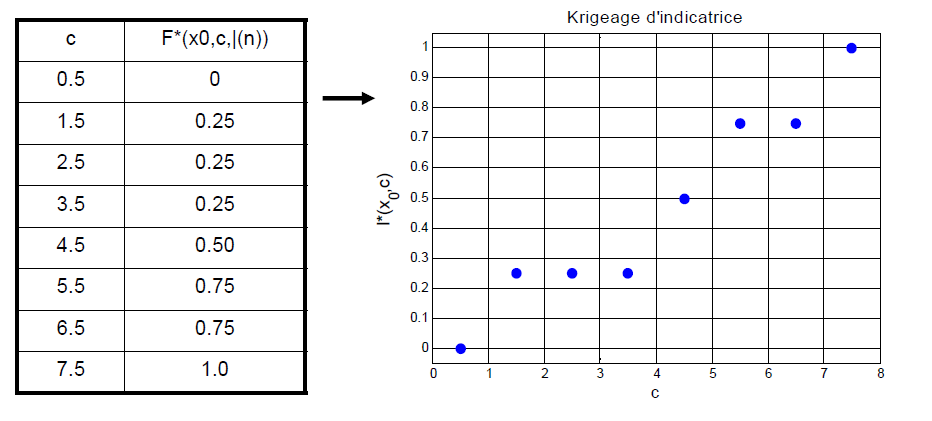 16
2. Krigeage d’indicatrices
Exercice 1 :
Quatre observations à égale distance d’un estimé.
Ici, par symétrie, les poids valent tous ¼.
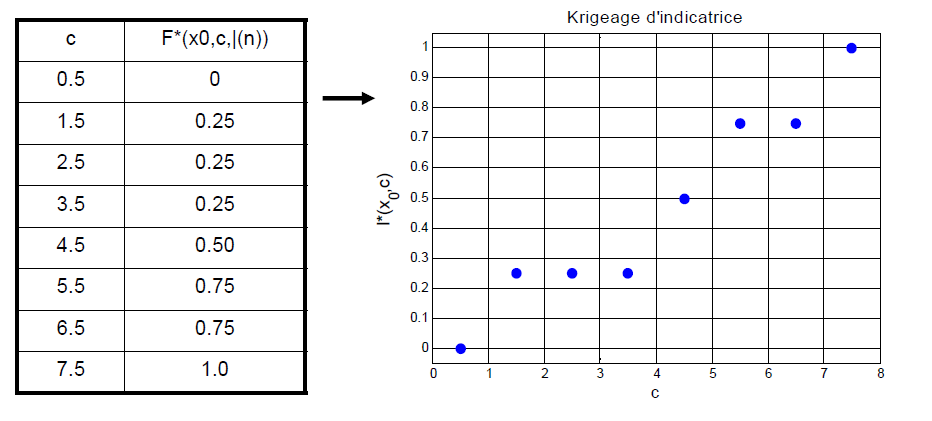 17
2. Krigeage d’indicatrices
Exercice 1 : réponse
Quatre observations à égale distance d’un estimé.
Ici, par symétrie, les poids valent tous ¼.
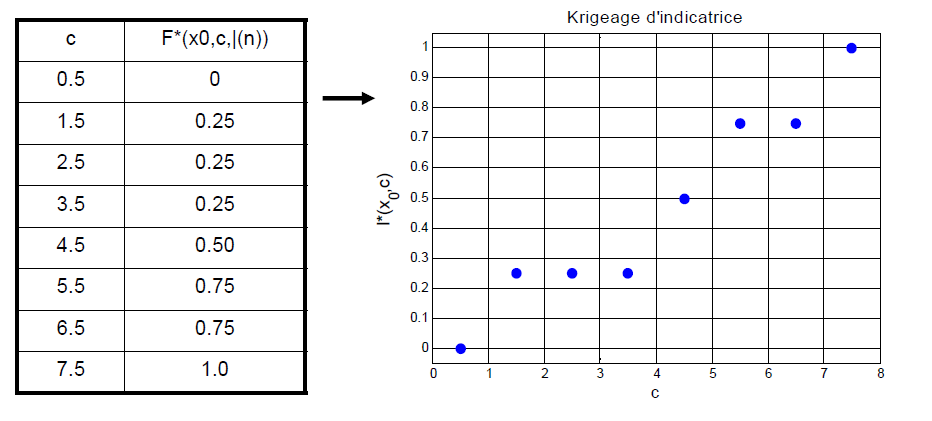 18
2. Krigeage d’indicatrices
Méthodologie :
19
2. Krigeage d’indicatrices
Probabilité d’être inférieure à un seuil et variogrammes d’indicatrices
Par définition :
20
2. Krigeage d’indicatrices
Variogramme d’indicatrices et corrélogrammes :
Les paliers sont presque déterminés
par le seuil du codage de l’indicatrice
21
2. Krigeage d’indicatrices
Variogramme d’indicatrices et corrélogrammes :
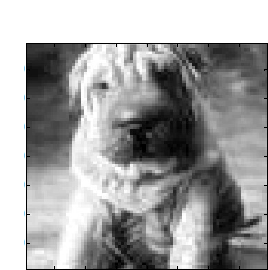 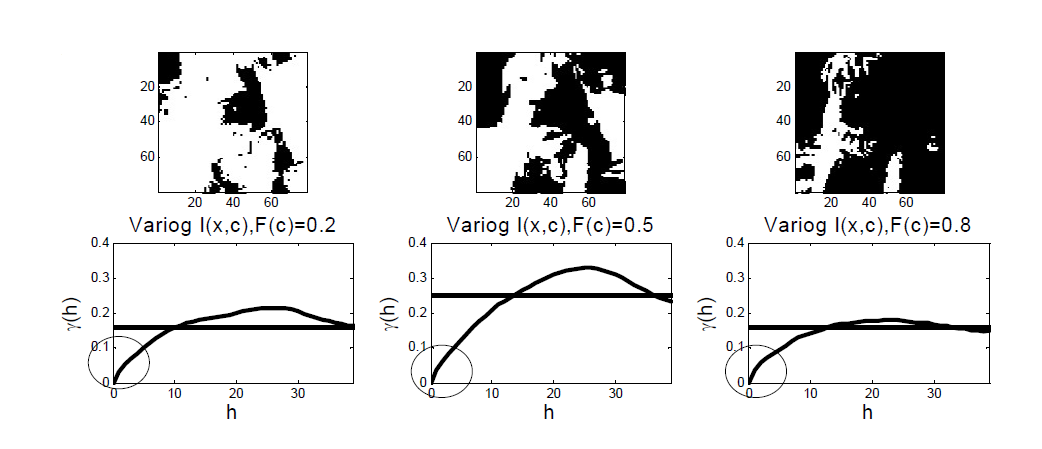 22
2. Krigeage d’indicatrices
Variogramme d’indicatrices et corrélogrammes :
Le plus important à retenir : il existe un lien entre le variogramme d’indicatrices et le variogramme ponctuel
23
2. Krigeage d’indicatrices
Variogramme d’indicatrices et corrélogrammes :
Corrélogramme des indicatrices
Corrélogramme des indicatrices
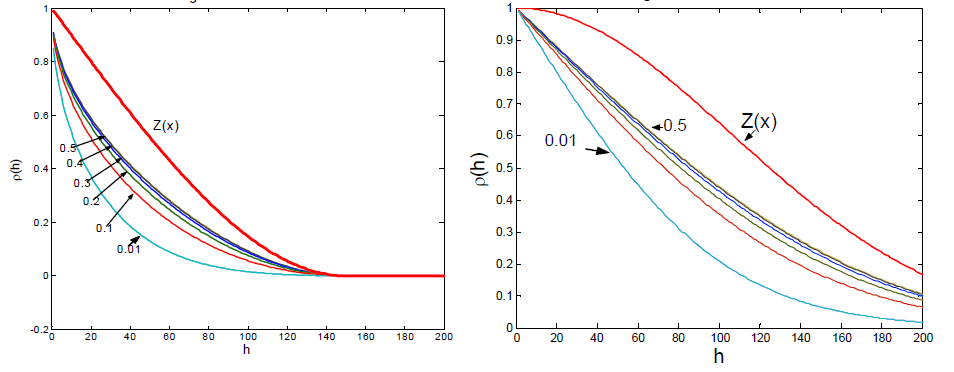 24
2. Krigeage d’indicatrices
Variogramme d’indicatrices et corrélogrammes :
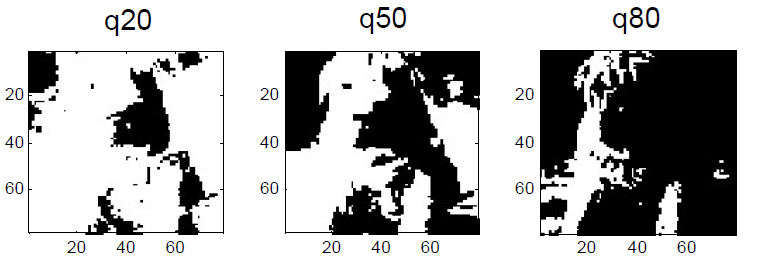 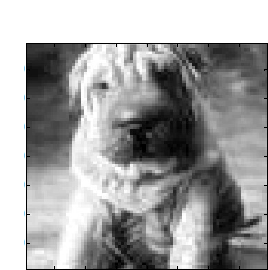 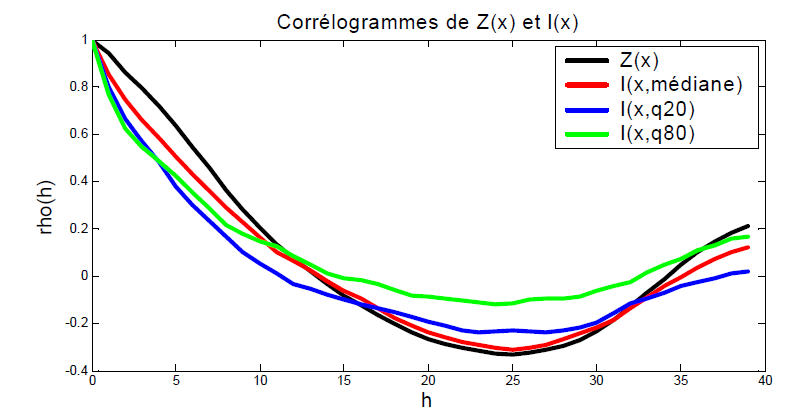 25
3. Interprétation de la valeur estimée
Que gagne-t-on par rapport à un krigeage ordinaire?
26
3. Interprétation de la valeur estimée
Que gagne-t-on par rapport à un krigeage ordinaire?
Le krigeage d’indicatrices permet de mieux estimer les quantiles, probabilités, etc. que le krigeage ordinaire
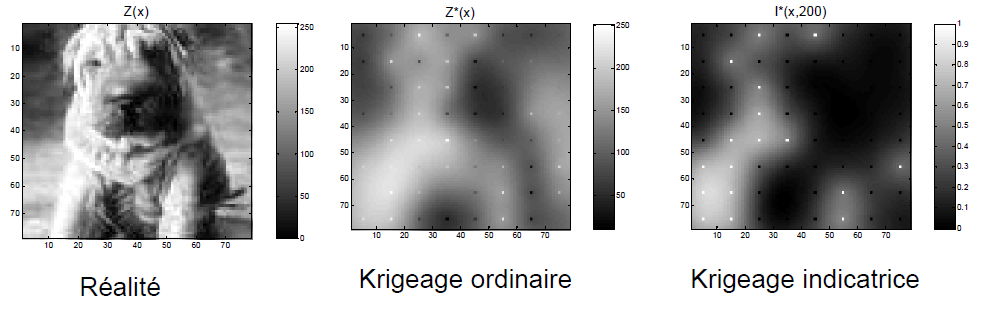 27
3. Interprétation de la valeur estimée
Que gagne-t-on par rapport à un krigeage ordinaire?
28
3. Interprétation de la valeur estimée
Que gagne-t-on par rapport à un krigeage ordinaire?
Les variogrammes peuvent varier d’une indicatrice à l’autre
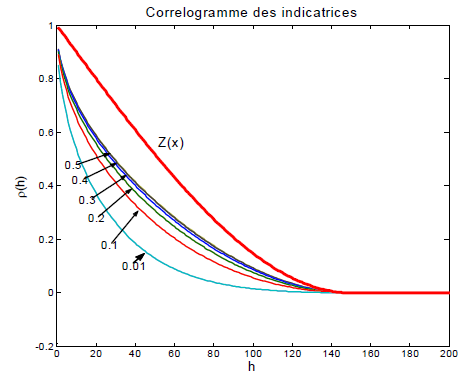 29
3. Interprétation de la valeur estimée
Que gagne-t-on par rapport à un krigeage ordinaire?
Les variogrammes peuvent varier d’une indicatrice à l’autre
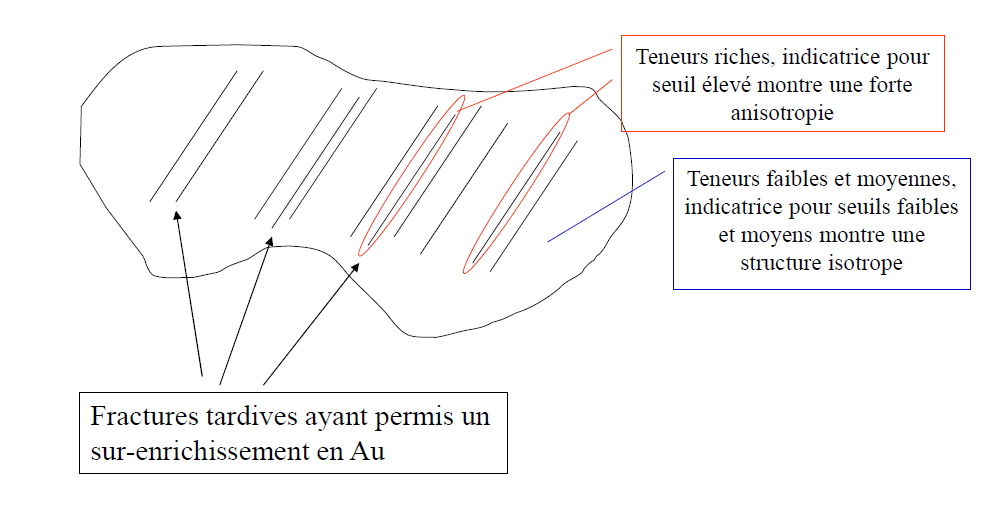 30
3. Interprétation de la valeur estimée
À quel prix?
31
3. Interprétation de la valeur estimée
Quels sont les problèmes qui se posent?
32
4. Correction d’ordre
Problématiques :
Le krigeage d’indicatrice ne garantit pas que la fonction de répartition conditionnelle estimée soit strictement croissante.
La source de ce problème est liée à :

des variogrammes mal modélisés;

des patrons de krigeage incohérents;

des poids de krigeage négatifs et supérieurs à 1;

un manque de données pour certains seuils.
33
4. Correction d’ordre
Problématiques : visuellement
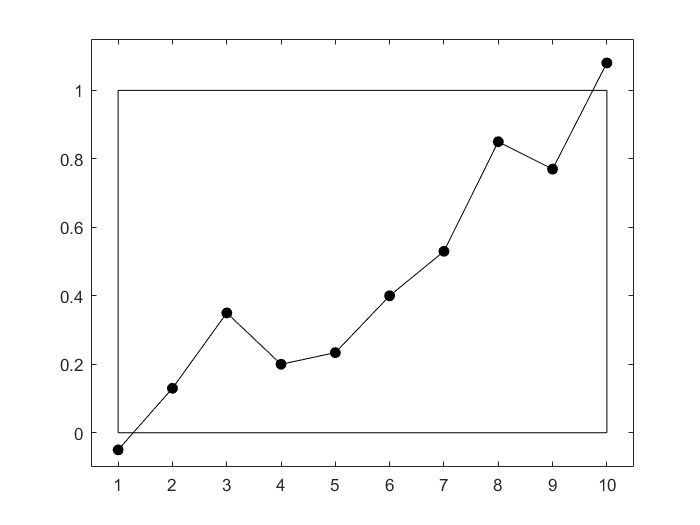 Strictement croissante?
Fonction de répartition
34
Teneur
4. Correction d’ordre
Problématiques : visuellement
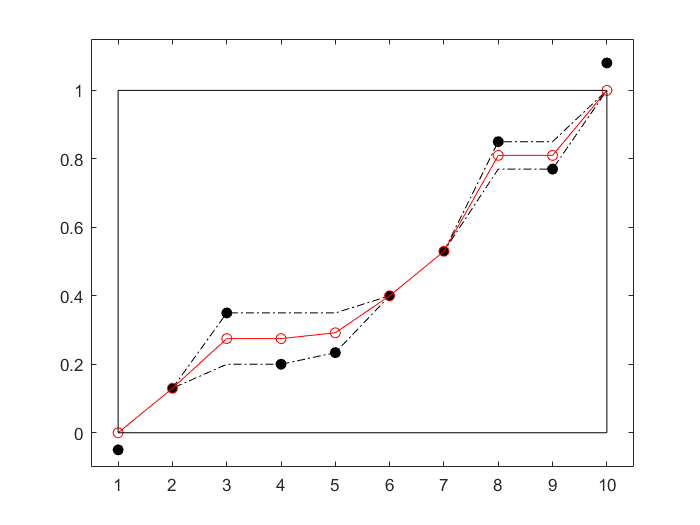 Correction avant
Correction arrière
35
4. Correction d’ordre
Exercice 4 :
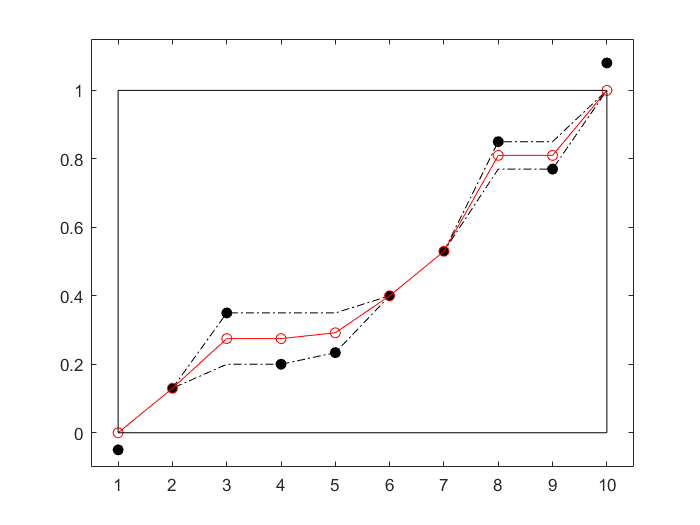 Correction avant
Correction arrière
36
4. Correction d’ordre
Exercice 4 : réponse
max
min
37
4. Correction d’ordre
Exercice 4 : réponse (suite)
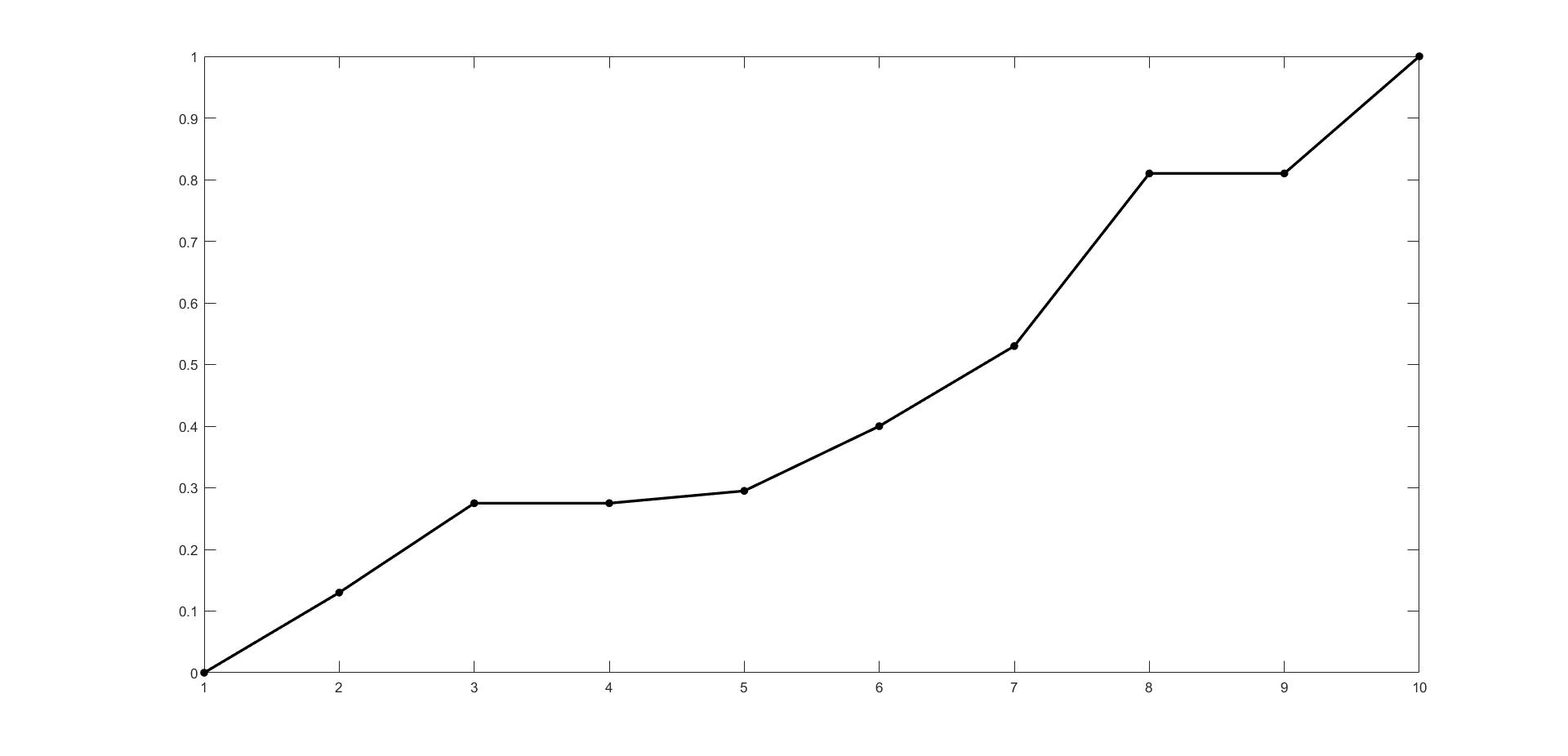 38
4. Correction d’ordre
Exercice 4 : réponse (suite)
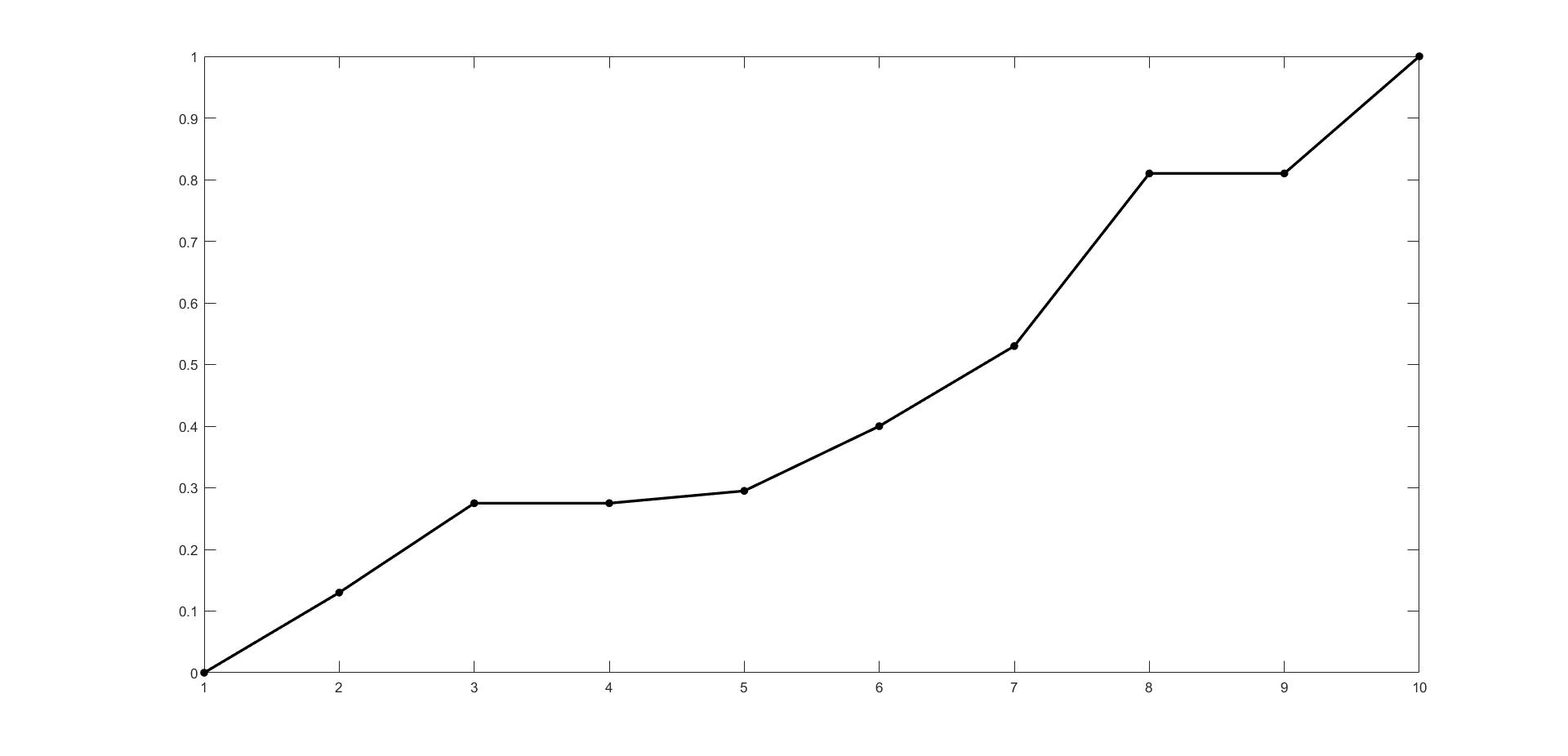 39
4. Correction d’ordre
Exercice 4 : réponse (suite)
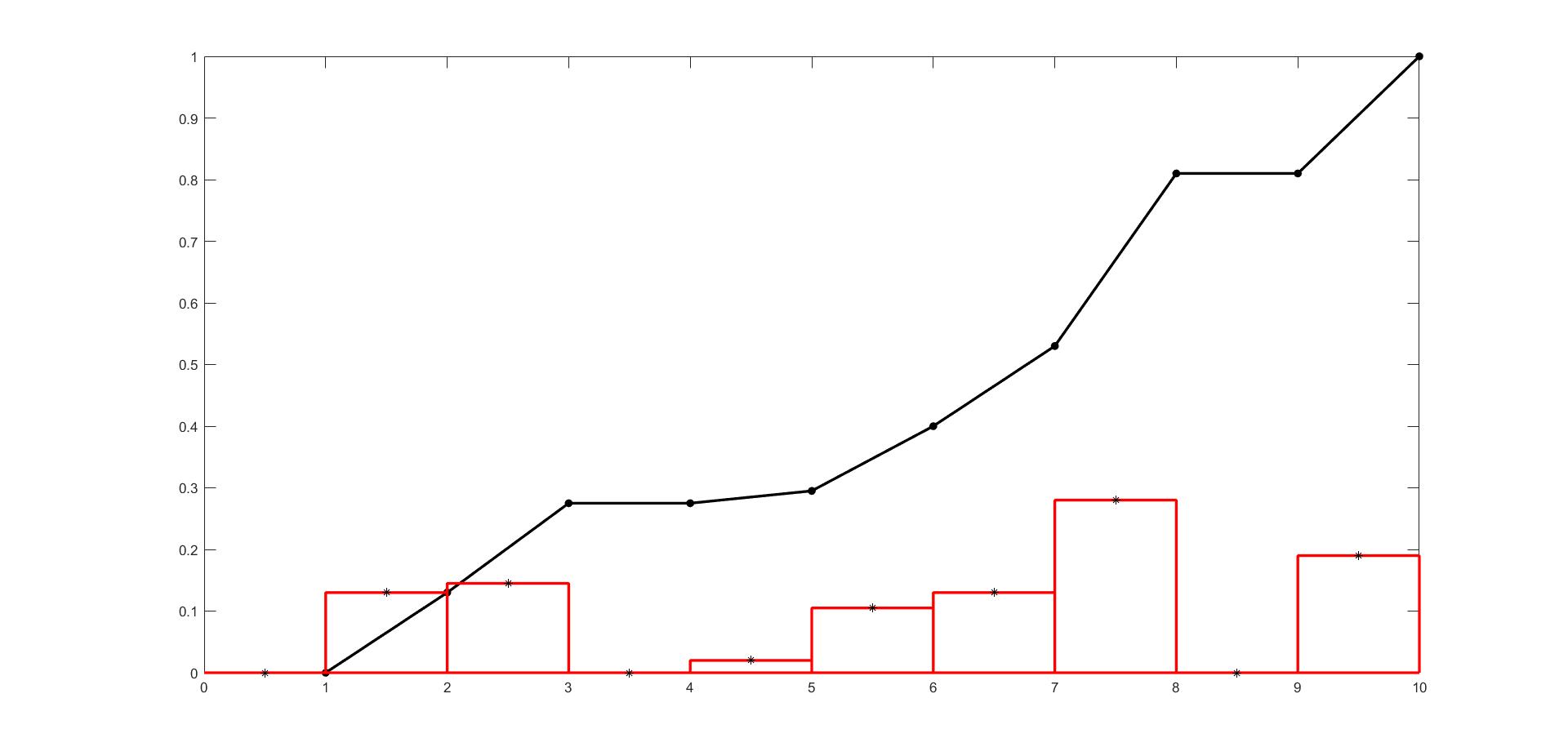 40
4. Correction d’ordre
Méthode :
4. Correction d’ordre
Linéaire, sauf possiblement la dernière classe
?
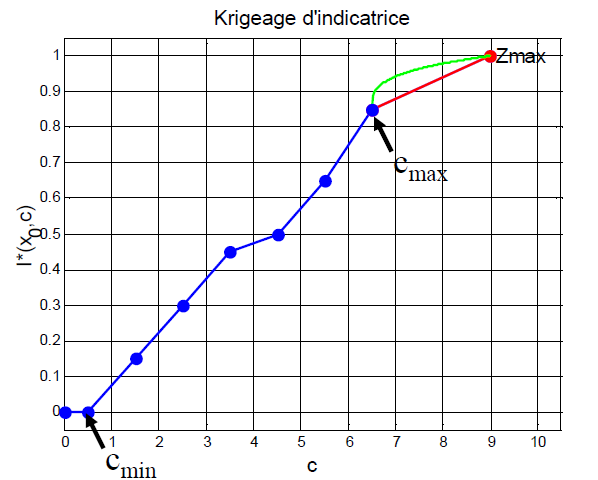 *Certains auteurs mentionnent la possibilité d’inférer la forme de la distribution dégroupée ( sans tenir compte de la continuité spatiale) des données brutes pour qu’elle s’adapte à celle de la distribution des indicatrices entre les espaces et aux extrémités
42
4. Correction d’ordre
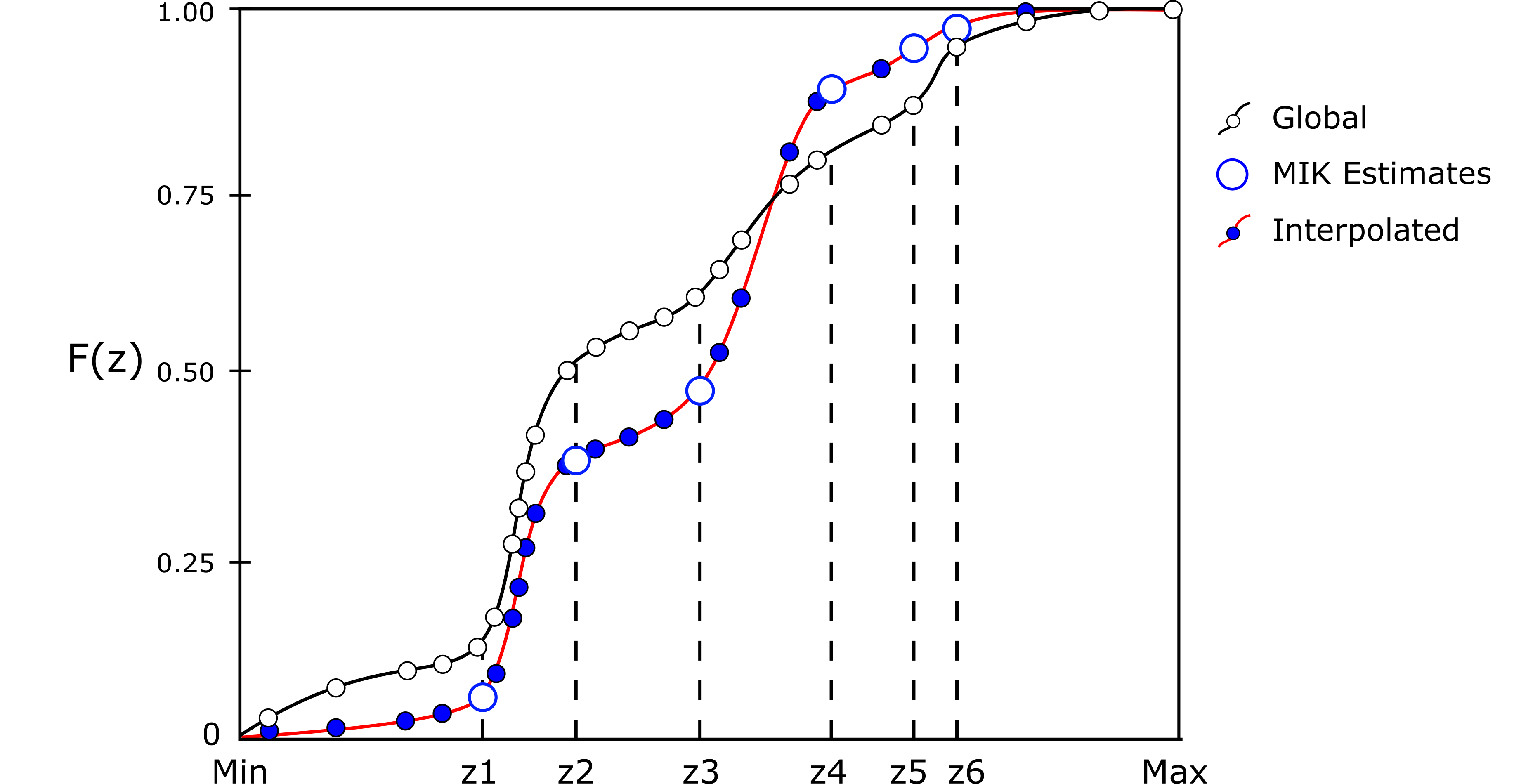 Inférer à la distribution obtenue par krigeage d’indicatrices la forme de la distribution dégroupée (sans tenir compte de la continuité spatiale) des données brutes pour qu’elle s’adapte entre les espaces et aux extrémités
Tiré de : Carvalho, D., & Deutsch, C. V. (2017). An Overview of Multiple Indicator Kriging. In J. L. Deutsch (Ed.), Geostatistics Lessons. Retrieved from http://geostatisticslessons.com/lessons/mikoverview
43
5. Changement de support
Que faire si l’estimation doit porter sur des blocs?
Très important :
Un exemple :
44
5. Changement de support
Que faire si l’estimation doit porter sur des blocs?
La fonction qui lie la teneur à la probabilité est non-linéaire
Similaire à :
5. Changement de support
Que faire si l’estimation doit porter sur des blocs?
Solutions?
Aucune n’est entièrement convaincante
Correction affine 
Correction indirecte lognormale



Modèle Gaussien discret 
Conditionnement uniforme
Émet des hypothèses plus raisonnables
Tendance actuelle : recourir à des simulations!  (Prochain cours)
5. Changement de support
Correction Affine :
Contracter la distribution d’un facteur fixe déterminé par le ratio des variances de dispersion de blocs sur les variances ponctuelles.
5. Changement de support
Correction Affine :
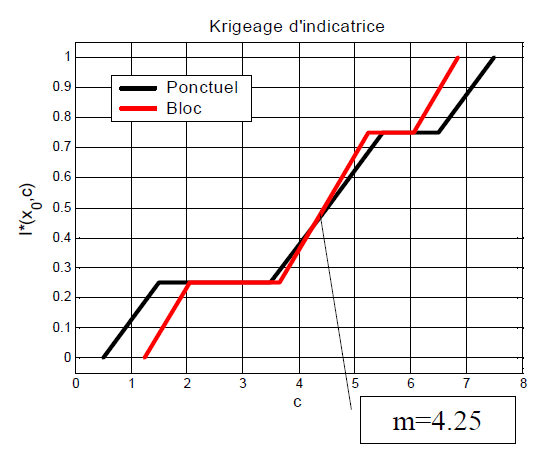 Illogique
Pourquoi ?
5. Changement de support
Correction Affine :
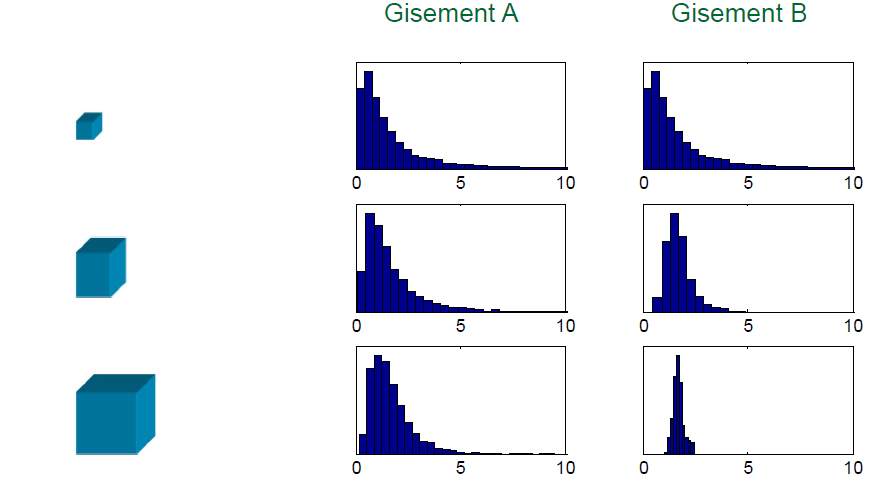 La correction affine réduit la variance de la distribution sans en modifier la forme.

Cette hypothèse de permanence de la forme est limitative, car des valeurs minimales et maximales artificielles sont introduites.

Nous savons que la distribution deviendra plus symétrique à mesure que le support augmente.

Cela ne serait correct que pour une distribution qui est gaussienne à la plus petite échelle.
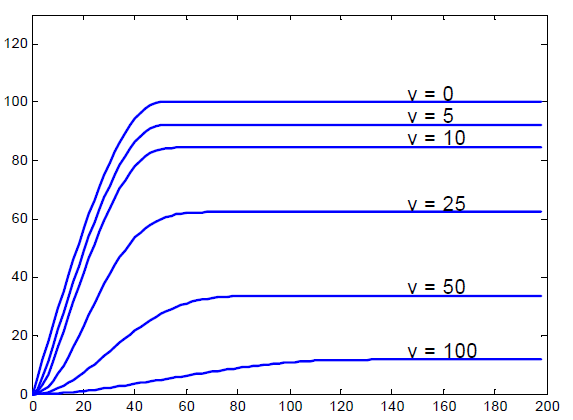 5. Changement de support
Correction indirecte log-normal :
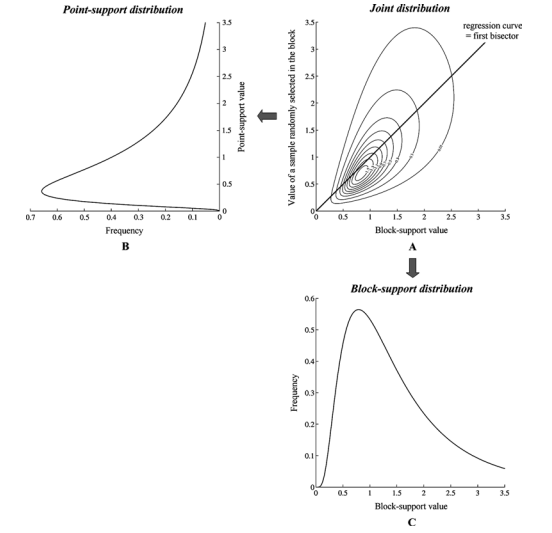 Note : Ce modèle correspond au modèle gaussien discret lorsque l’anamorphose est une fonction exponentielle.
Emery, X. On the consistency of the indirect lognormal correction. Stochastic Environmental Research and Risk Assessment 18, 258–264 (2004). https://doi.org/10.1007/s00477-004-0188-2
5. Changement de support
Correction indirecte log-normal :
La correction indirecte log-normale suppose que les distributions ponctuelles et par blocs sont toutes deux log-normales avec la même moyenne et des variances différentes.
Emery (2004)
Isaaks & Srivastava (1989, p.473)
Emery, X. On the consistency of the indirect lognormal correction. Stochastic Environmental Research and Risk Assessment 18, 258–264 (2004). https://doi.org/10.1007/s00477-004-0188-2
[Speaker Notes: Les paramètres a et b dans l'équation (5) donnent la variance de support de bloc correcte uniquement si la distribution de support ponctuel est parfaitement log-normale.]
5. Changement de support
Correction indirecte log-normal : limitations
Emery, X. On the consistency of the indirect lognormal correction. Stochastic Environmental Research and Risk Assessment 18, 258–264 (2004). https://doi.org/10.1007/s00477-004-0188-2
5. Changement de support
Conditionnement uniforme:
5. Changement de support
Conditionnement uniforme:
: Localisation des données
SMU : selective mining unit
5. Changement de support
5. Changement de support
Deuxième Étape : Modèle gaussien discret
5. Changement de support
Deuxième Étape : Modèle gaussien discret
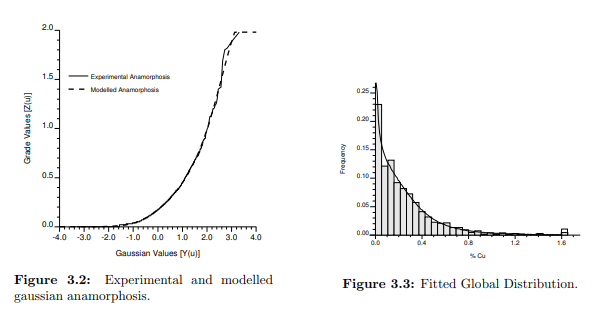 5. Changement de support
Deuxième Étape : Modèle gaussien discret
Pour bien ajuster une distribution donnée et diminuer les oscillations, il faut parfois atteindre des ordres très élevés.

Exemple : même avec un ordre de 60, des oscillations persistent dans les valeurs prédites (points en rouge dans la figure à droite).
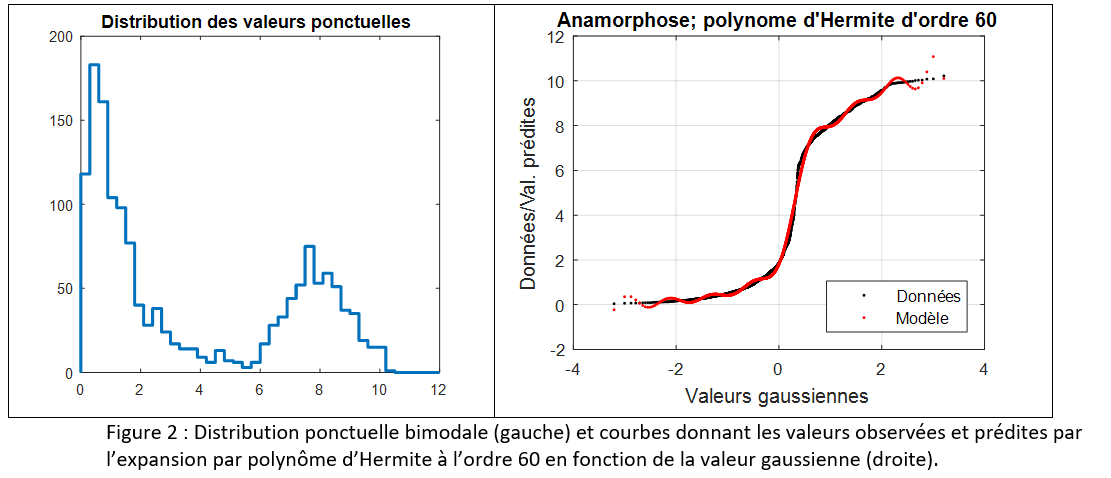 5. Changement de support
Troisième Étape : Changement de support
5. Changement de support
Quatrième Étape : Transformer les estimations des panneaux vers l’espace normal
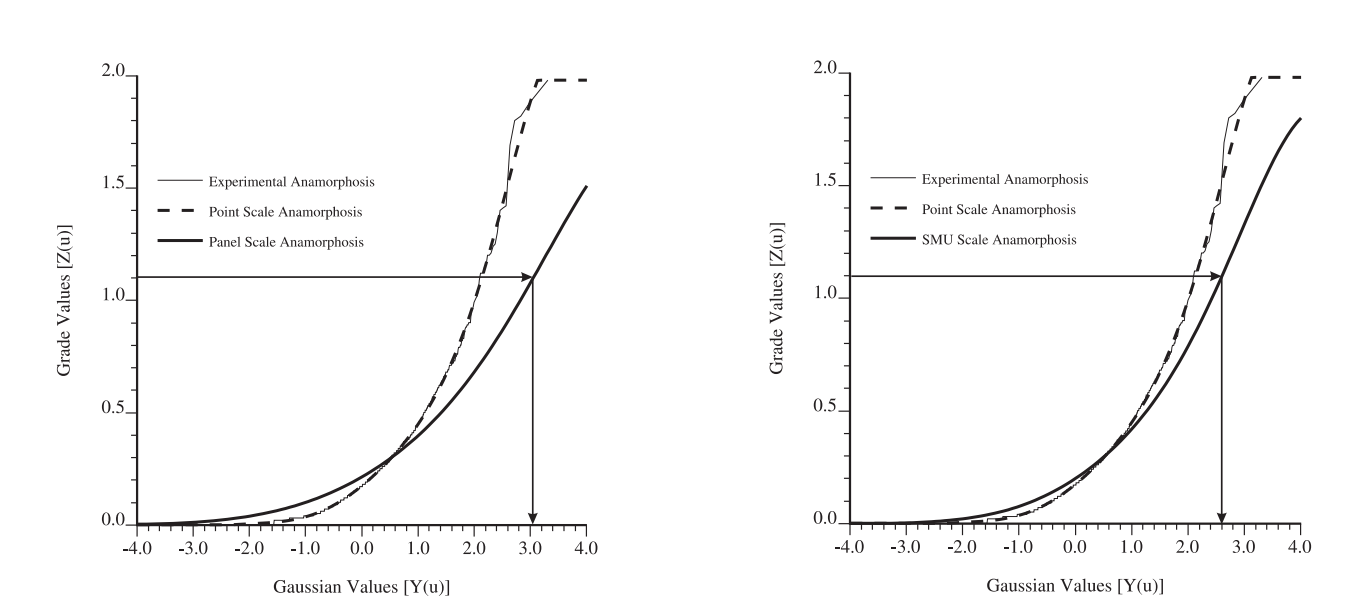 5. Changement de support
Cinquième Étape : Transformer la teneur de coupure vers l’espace normal
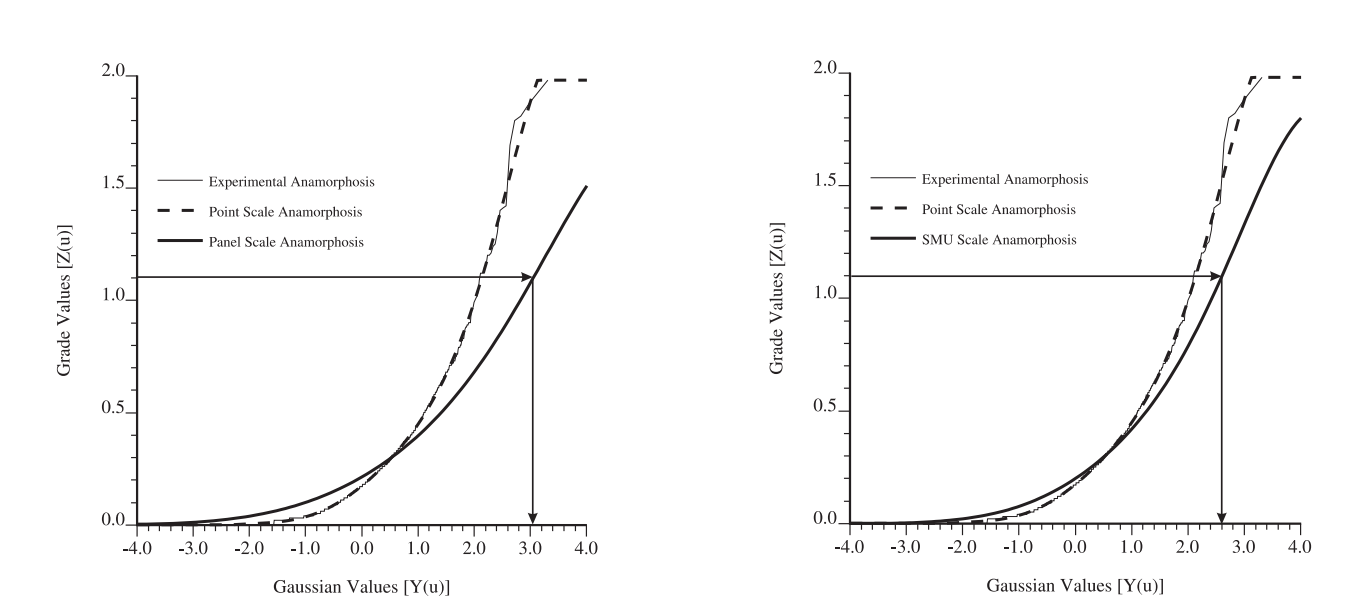 5. Changement de support
Sixième Étape : Proportion et quantité de métal au-dessus de la teneur de coupure
5. Changement de support
Sixième Étape : Proportion et quantité de métal au-dessus de la teneur de coupure
La quantité de métal au dessus de la teneur de coupure est ainsi :
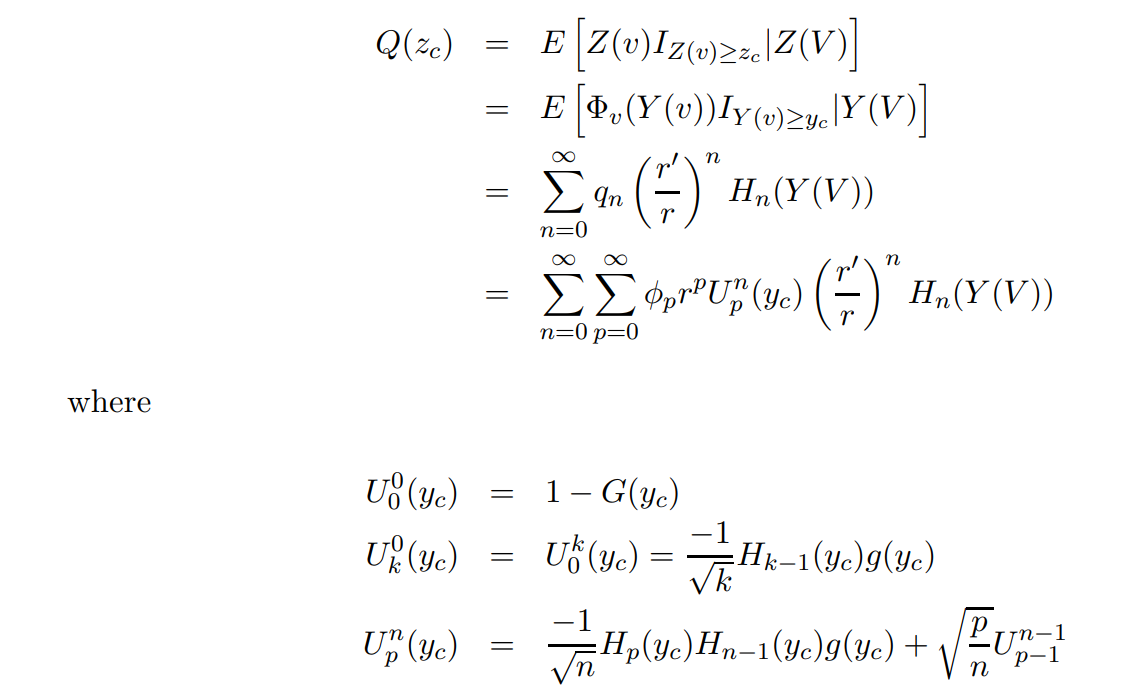 5. Changement de support
Sixième Étape : Proportion et quantité de métal au-dessus de la teneur de coupure
Notez que cette équation devient instable lorsque la proportion du bloc au-dessus du seuil diminue en dessous de 1 %.
5. Changement de support
Conditionnement uniforme :
Étapes de mise en œuvre du modèle gaussien discret et du conditionnement uniforme (avec les polynômes d’Hermite)
5. Changement de support
Conditionnement uniforme :
Étapes de mise en œuvre du modèle gaussien discret et du conditionnement uniforme (avec les polynômes d’Hermite)
6. Soft Kriging
Tenir compte des informations semi-quantitatives :
6. Soft Kriging
Tenir compte des informations semi-quantitatives : solution par KO de Z(x)
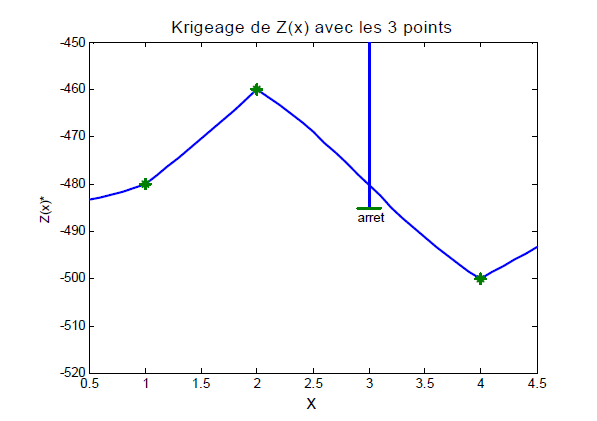 La solution n’est pas acceptable ! Elle contredit l’information en x=3.
6. Soft Kriging
Tenir compte des informations semi-quantitatives : solution en utilisant KI
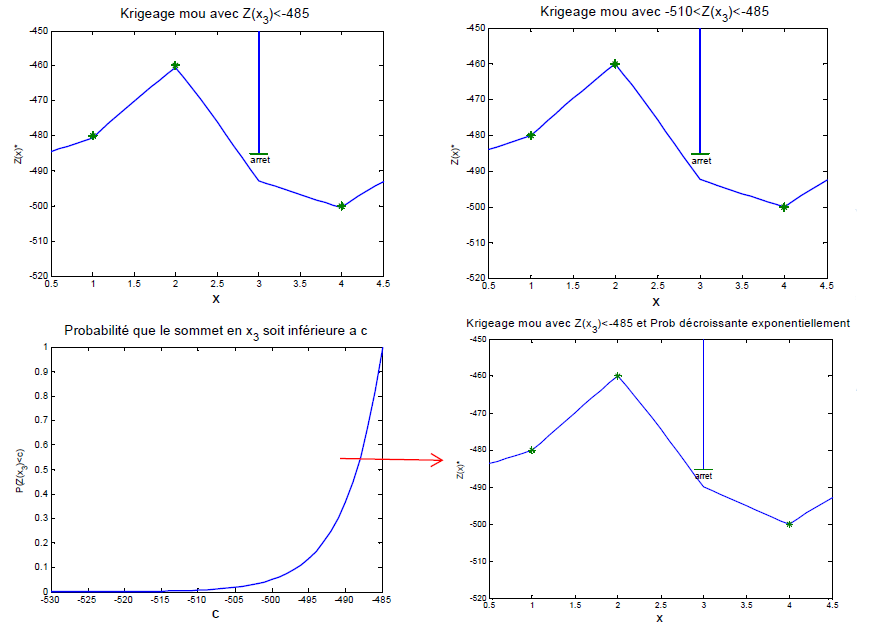 7. Variantes
Krigeage simple d’indicatrice
7. Variantes
Krigeage simple d’indicatrices
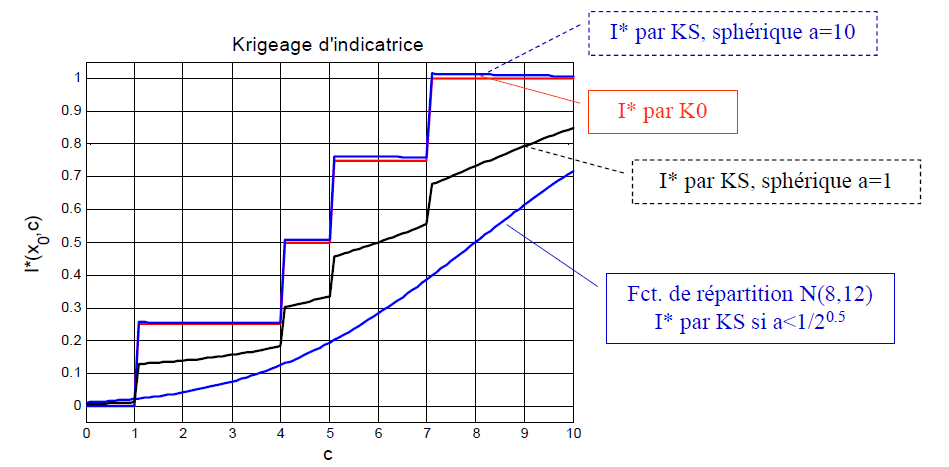 7. Variantes
Cokrigeage d’indicatrice
Cas 1 : utilisation de toutes les indicatrices
v. principale : 
v. Secondaires :
Très lourd, presque jamais utilisé
Cas 2 : Probability kriging
v. principale : 
v. Secondaires :
7. Variantes
Krigeage : analyse par composantes principales
Idée :
Transformer les indicatrices liées entre elles (corrélées) en nouvelles variables décorrélées les unes des autres.
On réalise le krigeage sur les facteurs obtenus de l’analyse par composantes principales
Une alternative au cokrigeage des indicatrices
8. Exemple
Déterminer le volume d’un sol contaminé au-delà d’une norme
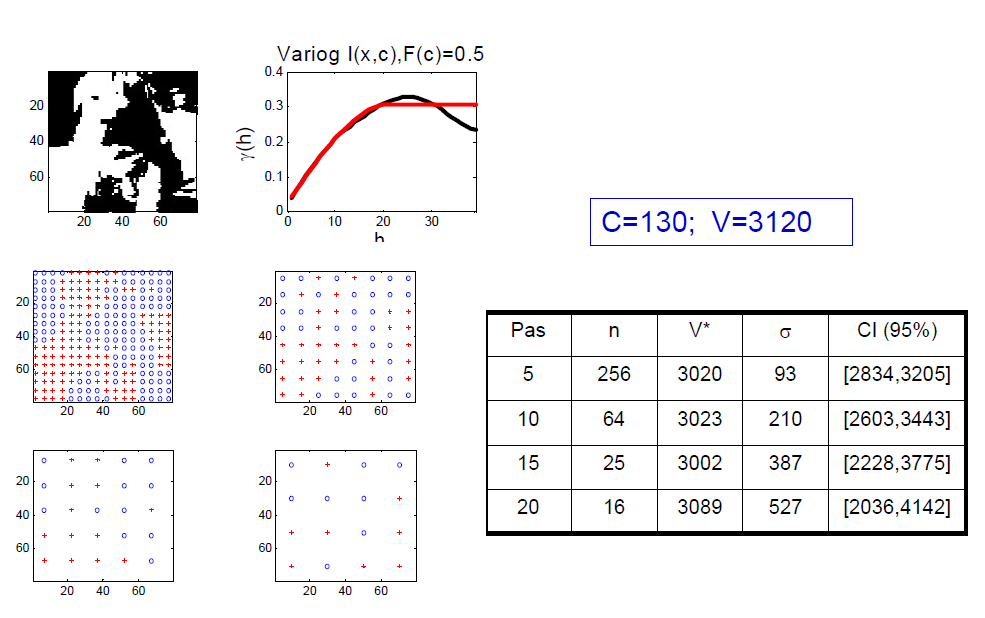 8. Exemple
Déterminer le volume d’un sol contaminé au-delà d’une norme
Que se passe-t-il si l’échantillon déborde de la zone d’intérêt?
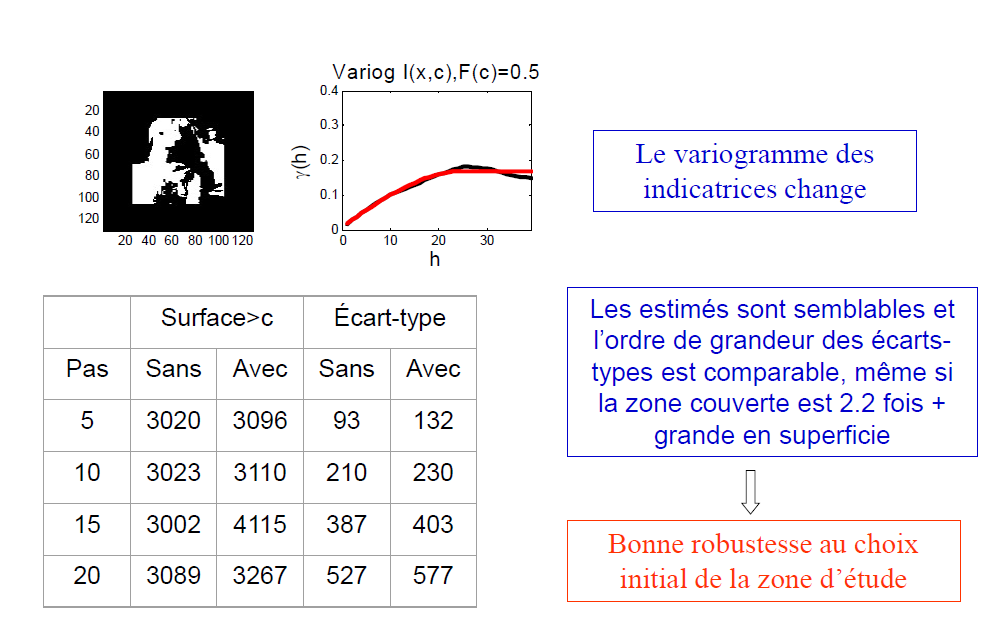 8. Exemple
Déterminer le volume d’un sol contaminé au-delà d’une norme
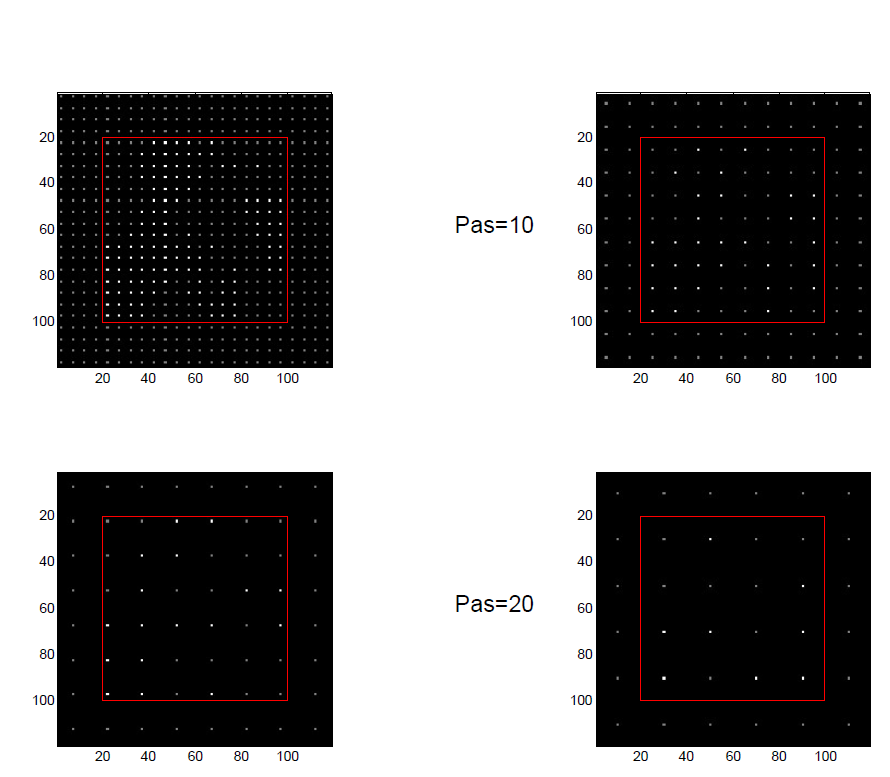 Pas=10m
Pas=5m
Pas=20m
Pas=15m